Better regulation to support patients and professionals
Stefan Czerniawski, Executive Director, Strategy
Gordon Matheson CBE, Head of Scottish Affairs 

Friday 19 April 2024
GDC in Scotland4-nation regulator across devolved UK LDC Scotland, Stirling
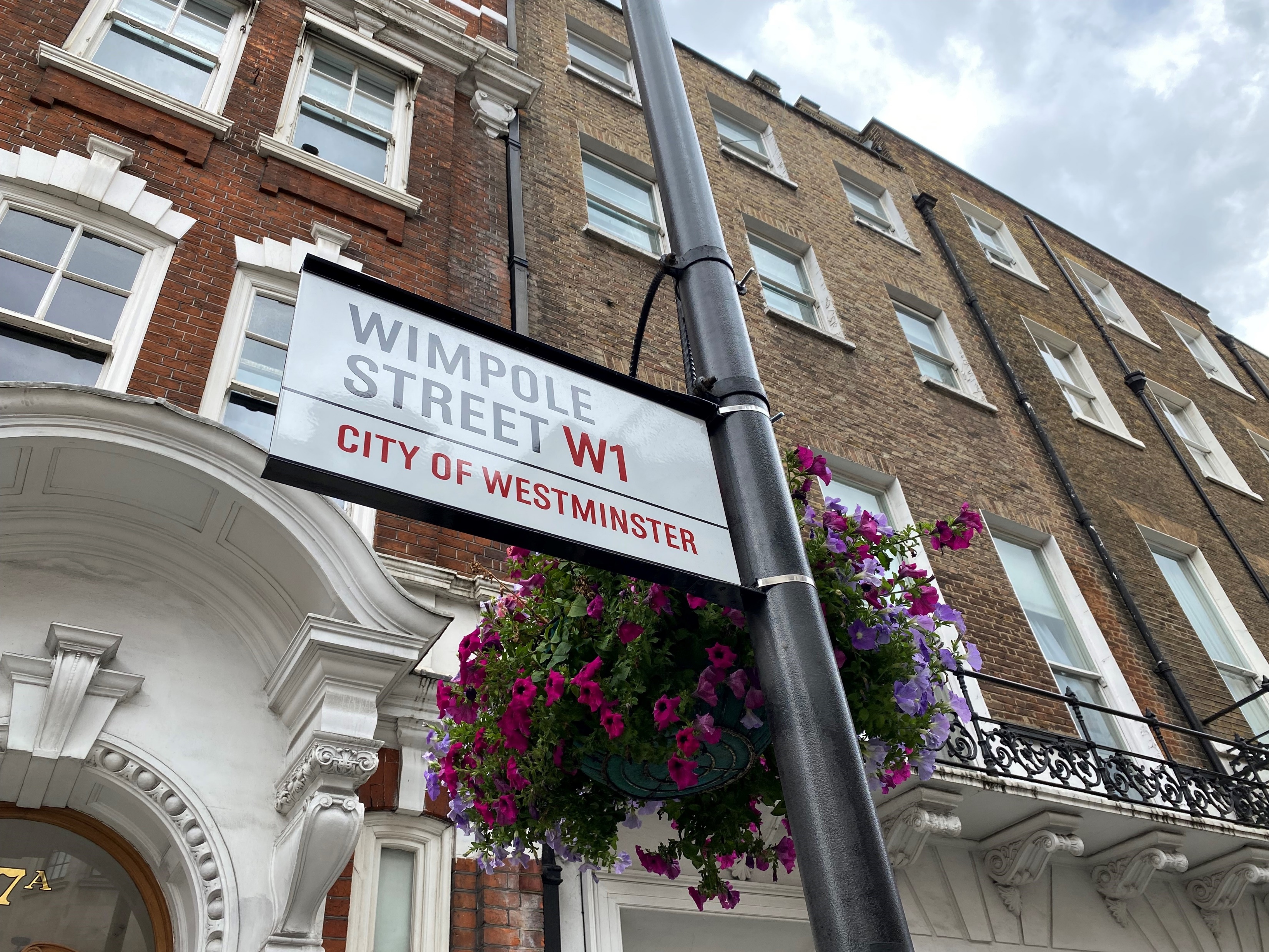 Local contact/‘face’
Link to wider GDC
Promote current GDC priorities 
Engage professions/sector
Student/VT/Fellows presentations
Professionalism
Process improvement
Provisional registration
Working patterns
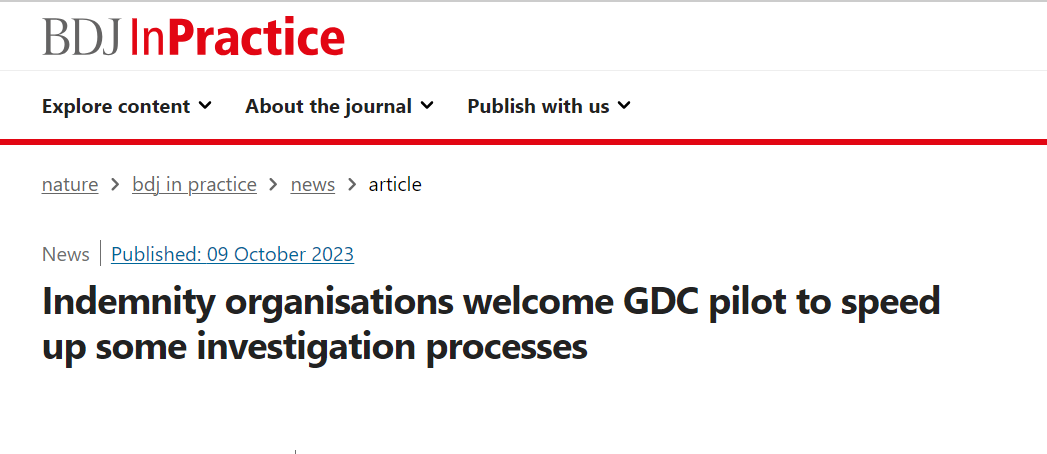 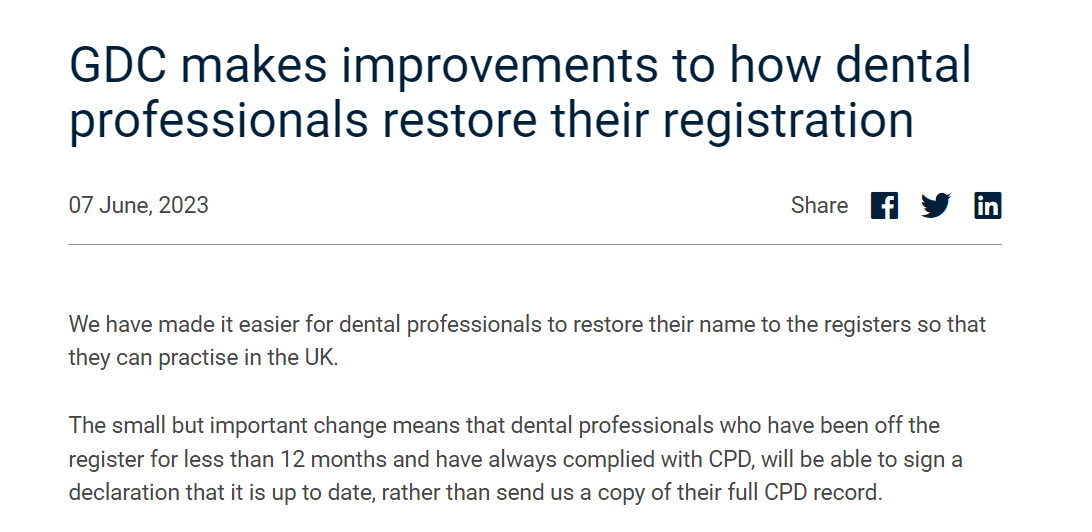 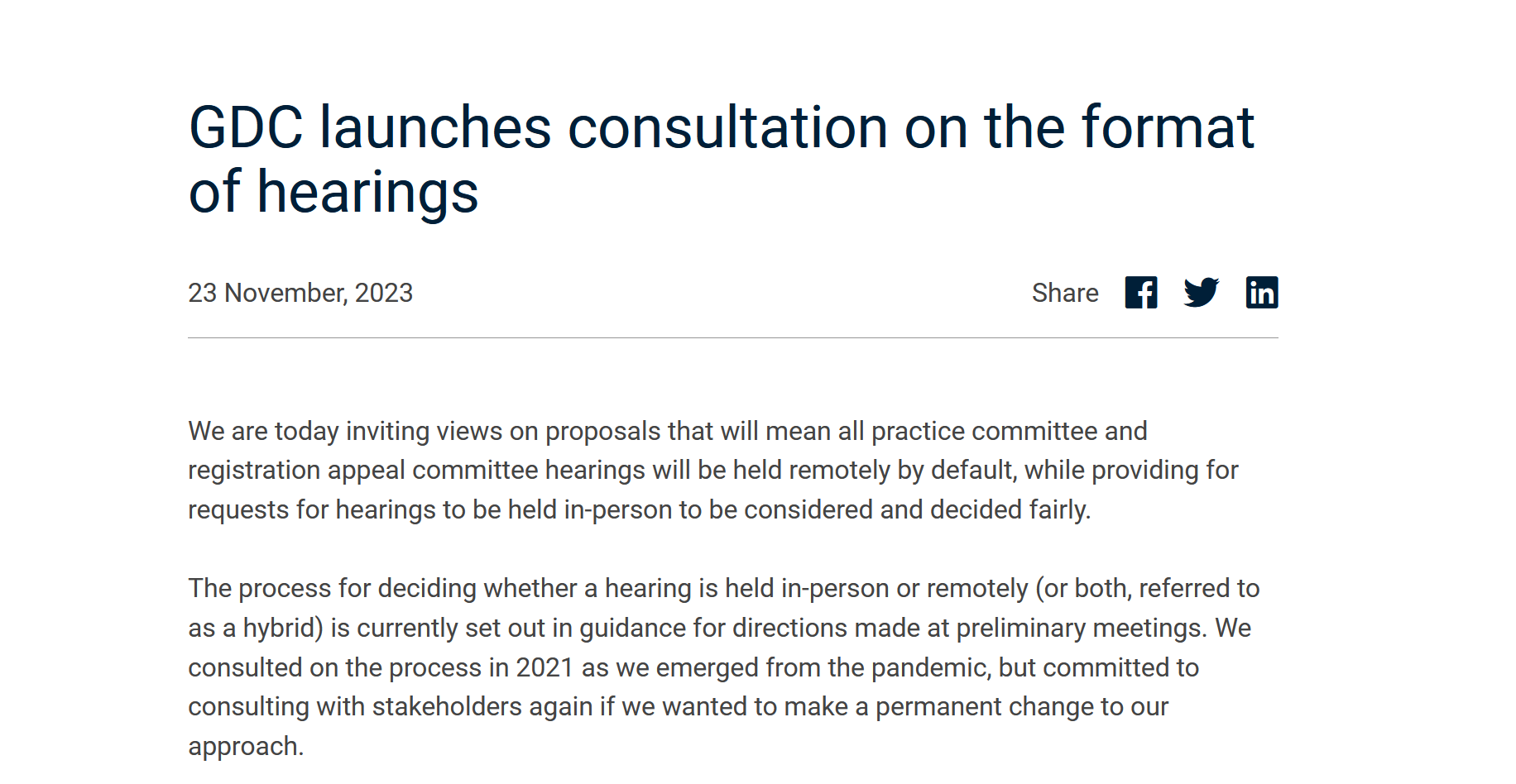 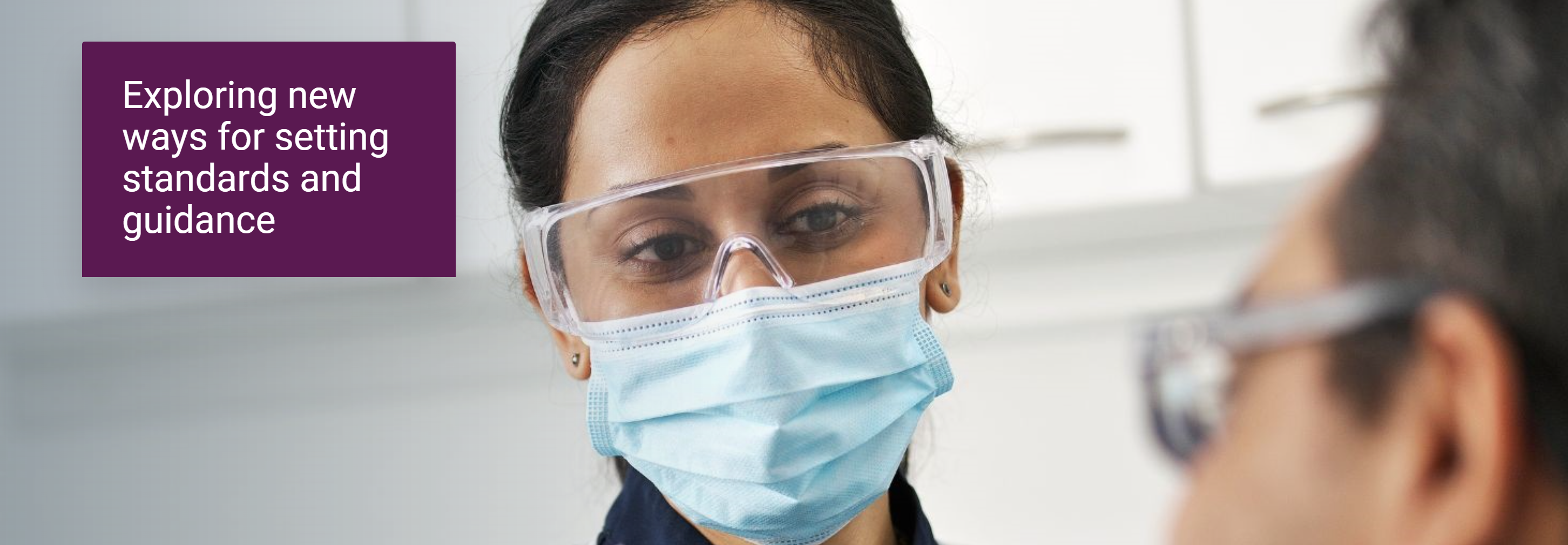 Reporting
Scope of Practice
Indemnity
Principles of professionalism
1: Treat patients with respect
Treat your patients with dignity and support them to make informed decisions about their care. 
2: Practise safely and effectively
Ensure you use your knowledge and skills to provide the right outcome for your patients, keep up to date, and speak up to protect others. 
3: Maintain trust in the profession 
Act with integrity and ensure your actions maintain the trust of colleagues, patients, and the public.
4: Work in partnership with others 
Work with colleagues to ensure an effective and supportive environment in which the safety and wellbeing of the patient and dental team is protected.
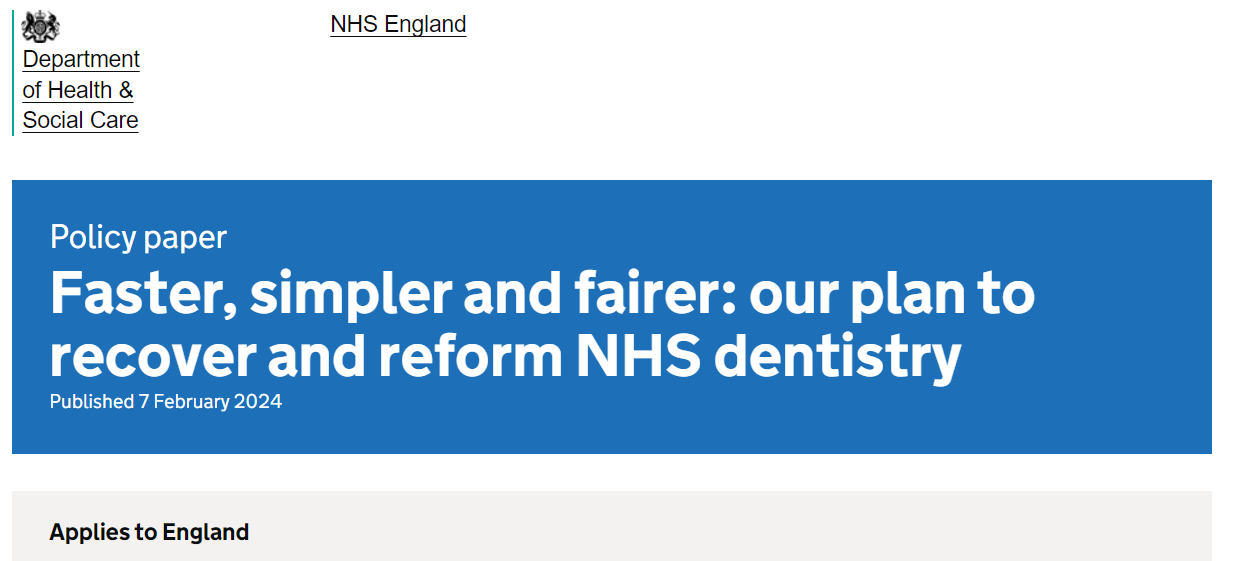 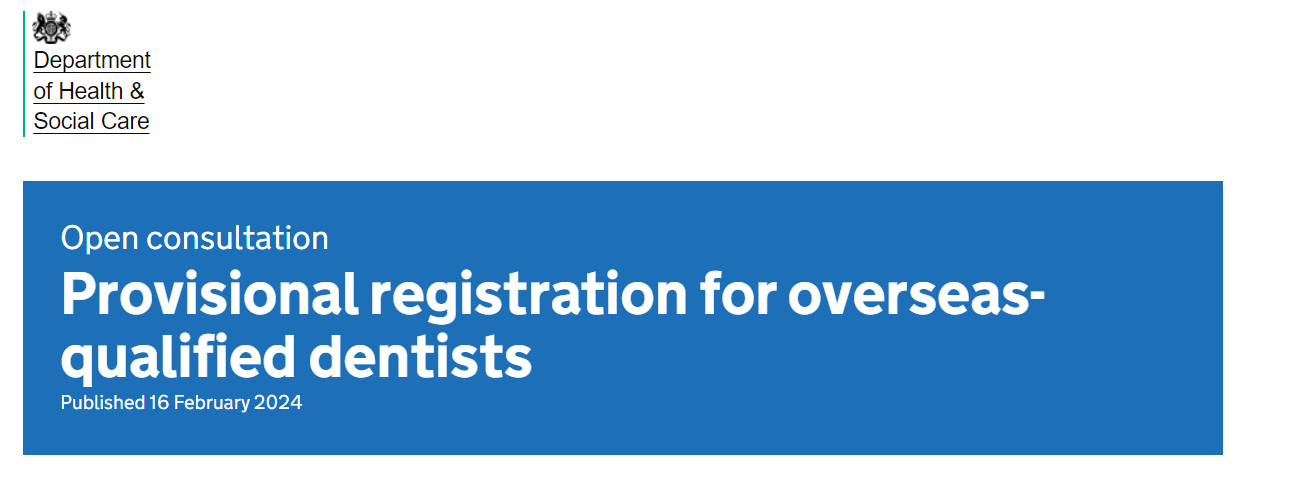 New working patterns data
16% of dentists
Spend all or most of their time providing private care
60% of dentists
Spend all or most of their time providing NHS care
Scotland
32% of dentists
Spend all or most of their time providing private care
42% of dentists
Spend all or most of their time providing NHS care
UK
Useful links
Registration – new rules for international registration; Specialist List Assessed Applications
Provisional registration – DHSC consultation and GDC’s welcome
FtP – transparency, trust and improving processes;  initial enquiries pilot; and improvement to processes
Dental workforce patterns data
Professionalism – standards and guidance
[Speaker Notes: ~]
Thank you!
sczerniawski@gdc-uk.org 
gmatheson@gdc-uk.org
[Speaker Notes: .]